ATIVIDADES COM FOCO NO ACOMPANHAMENTO DAS APRENDIZAGENS
Atividade de Língua Inglesa – 8º Ano
Verbos para indicar o Futuro

HABILIDADE:

(EF08LI14) Utilizar formas verbais do Futuro para descrever planos e expectativas e fazer previsões.
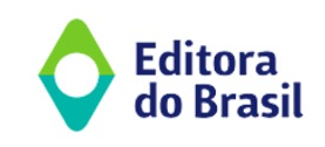 Atividade de Língua Inglesa – 8º Ano
I – “This letter is for Rose!” “OK. ________ it to her.”
“II – “I need some exercise.  _______ for a walk.” 

As formas verbais corretas que indicam Futuro e completam as lacunas estão na alternativa:
A) I’LLS GIVES  – WE WILL GO 
B) SHE WILLS GIVE – I’LL GOING
C) I’LL GIVE – I’LL GO  
D) I’LL GIVE – WE’LL GOING
“1.The driver has lost  control of the car! He’s going to crash!”
“2.We are learning piano. We’ll play in concert in September.”
No trecho, há quatro formas verbais destacadas:

A) nenhuma delas indica ação no Futuro.
B) duas formas indicam Futuro: “He’s going...” e “We’ll play...”.  
C) duas formas estão conjugadas no Present Continuous (Presente Contínuo): “We are learning...” e “He’s going...”. 
D) Somente uma forma indica Futuro: “We’ll play...” ”.
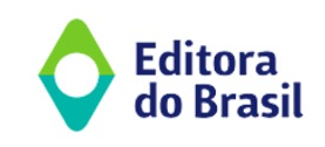 Atividade de Língua Inglesa – 8º Ano
I –  Are you ready yet? "Not yet. I will be ready in five minutes."
 II – It won't rain, so you don't need to take an umbrella.
III – I'm not going to buy some books tomorrow. I don't have money.
IV – My hands are dirty. I'm going to wash them.
Nas orações, há verbos que estão em formas as  quais indicam Futuro (Future). Identifica-se:

A) que duas orações estão na Forma Negativa. 
B) que a oração I está na Forma Negativa.
C) que as orações III e IV rês orações estão na Forma Afirmativa.
D) que todas orações estão na Forma Afirmativa.
I – The girls won’t go to home. The party is nice.
 II – The teacher will help us with the subject.
III – I will probably wait for you at the airport.
IV – It doesn't matter what you say. I won't to do that.
Os verbos estão conjugados em Formas do Futuro. Identifica(m)-se forma(s) verbal(is) que indica(m) “recusa ou falta de vontade” (refusal e unwillingness):

A) em todas as orações.
B) nas orações I e IV.
C) nas orações I e II.  
D) nas orações II e III.
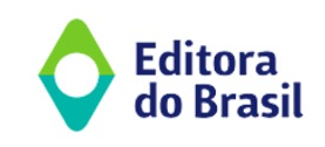 Atividade de Língua Inglesa – 8º Ano
“Don’t worry. I will help you revise for the test.”
Reescreva a oração em destaque:

A) Na Forma Interrogativa, para que a resposta seja essa:
________________________________________________________________________________________________________________________________________________

C) Na Forma Negativa: 
________________________________________________________________________________________________________________________________________________
“Are you going to invite John to your party?”
Escreva a reposta na Forma Afirmativa:
______________________________________________________________________________________________________________________________________________

B) Escreva a resposta na Forma Negativa:
______________________________________________________________________________________________________________________________________________

C) Utilize, na Interrogação, o sujeito “Peter”:
______________________________________________________________________________________________________________________________________________
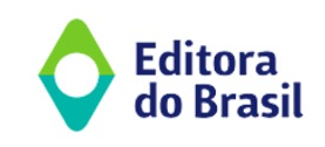 Atividade de Língua Inglesa – 8º Ano
“Will you open the window, please?”
Escreva uma resposta:


Na Forma Afirmativa:
______________________________________________________________________________________________________________________________________________

B) Na Forma Interrogativa:
______________________________________________________________________________________________________________________________________________

C) Qual o sentido da Forma Interrogativa?
______________________________________________________________________________________________________________________________________________
I – (   ) Sarah is going to sell because she needs money. 
 II – (   ) I’m going to have breakfast this morning! I’m not hungry. 
III – (   ) The phone’s ringing.I’ll get it.
IV – (   ) I need an umbrella because it won’t rain again.
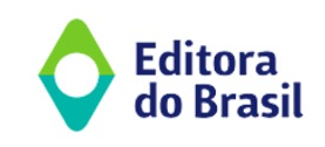 Atividade de Língua Inglesa – 8º Ano
“1. What  are you going to wear ato the party tonight?.”
“2. You can phone  me this Evening. I’ll be at home.”
“3. I don’t think it will rain  this afternoon,”
As  orações trazem contextos de ações no tempo Futuro. 


Escreva a resposta da oração 1 na Forma Afirmativa.
______________________________________________________________________________________________________________________________________________

B) Reescreva as formas verbais da oração 2 na Forma Negativa.
______________________________________________________________________________________________________________________________________________

C) Qual o sentido da oração 3? O que expressa?
______________________________________________________________________________________________________________________________________________
I – I think eventually I _______ (to stop) Moving Around and settle down somewhere. 
 II – We think Diana _____ (to pass) the exam. 
III – They promise they ________ (to buy) you some chocolate.
IV – Perhaps she _____ (to change) her mind and agreee to the proposal.
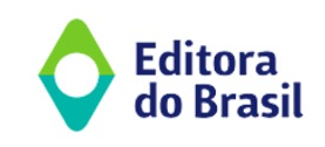